COUNSELLING SESSION
TOPIC: COPING STRATGIES FOR COLLEGE           	    STUDENTS IN THE  PRESENT SCENARIO



Presented By: 
Dr Shama Hamdani
Consultant Clinical Psychologist
Introduction
COVID-19 has drastically changed the lives of millions around the world, including college students by putting significant stress on them, their dreams are becoming nightmares.

Lockdown is the only option available to slowdown the rate of spreading the infection. 

In this process, all the education institutes were also locked down all of sudden. 

The students were in different phases of their academic year like some are about to complete the academic year, some are about to write their entrance examinations and some are writing their examinations.
Issues Faced by College Students
Uncertainty & Helplessness           

Health concerns

Quarantine

Social Disconnect/Loneliness

Financial implications

Change in lifestyles

Unable to access online education
Excessive use of Online Games

Anger & Frustration

Anxiety

Sleep difficulties 

Distress-related social media 

Fear of acquiring COVID-19 infection
Screen Addiction

Nightmares

Self-harming Behavior

Substance Abuse

Suicidal Ideations & Attempts

Increased Suicide Rates
Coping Techniques for Students
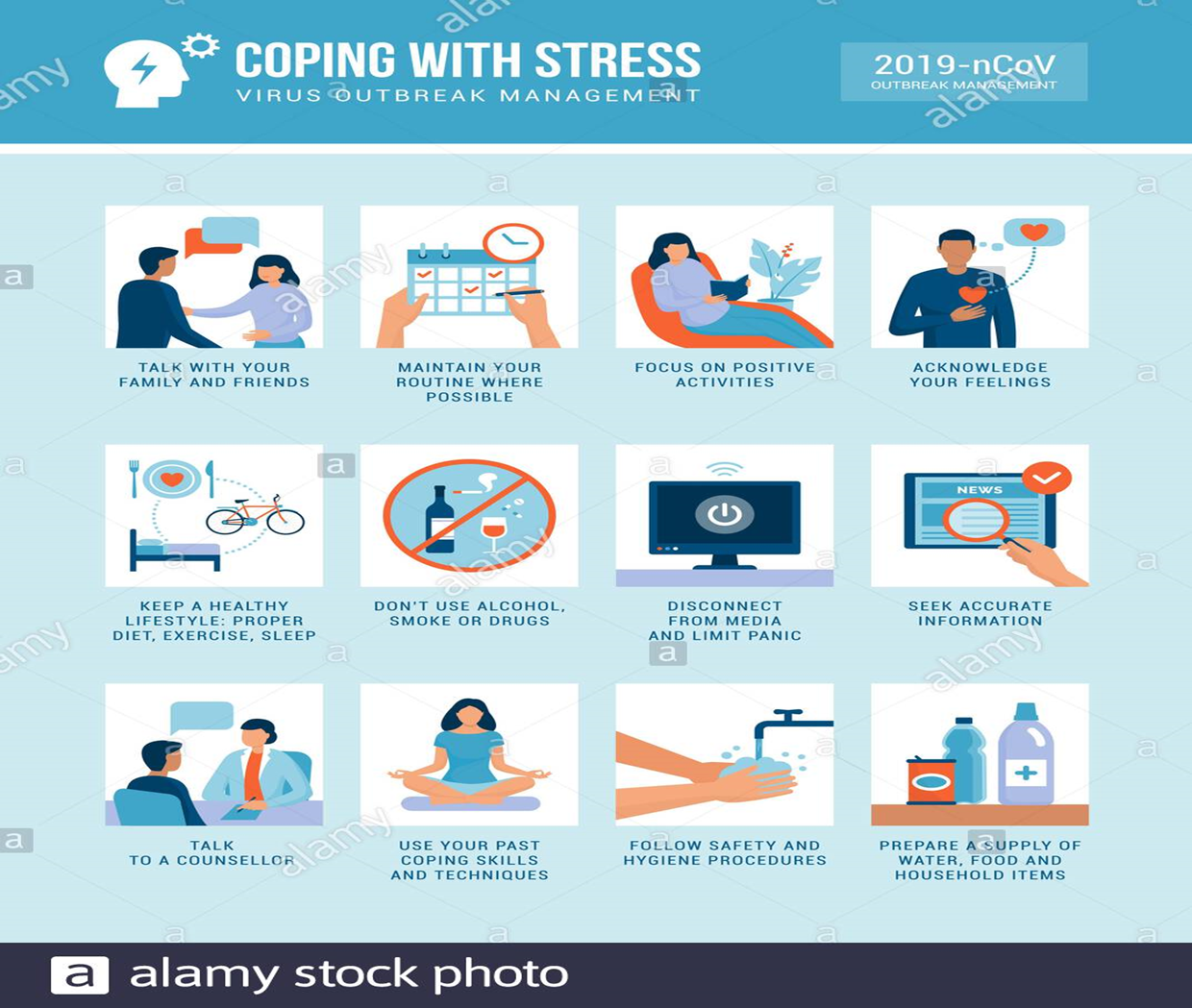 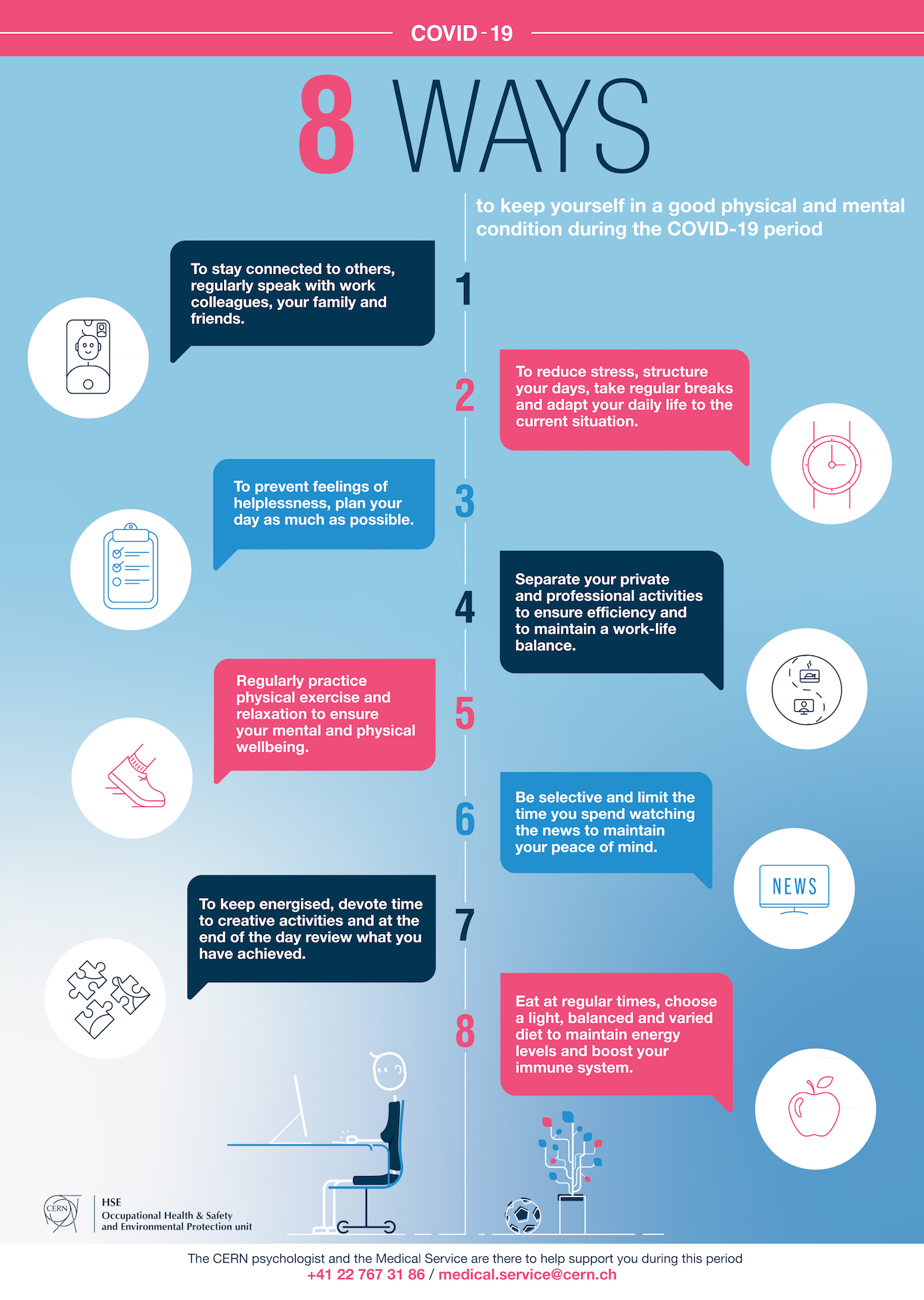 THANK YOU
FOR FURTHER ASSISTANCE       CALL 9981009900